PHY 711 Classical Mechanics and Mathematical Methods
10-10:50 AM  MWF  Olin 103

Plan for Lecture 19:
Read Chapter 7 & Appendices A-D
Generalization of the one dimensional wave equation  various mathematical problems and techniques including: 
Orthogonal function expansions
Fourier series
Fourier transforms
Fast Fourier transforms
10/7/2019
PHY 711  Fall 2019 -- Lecture 19
1
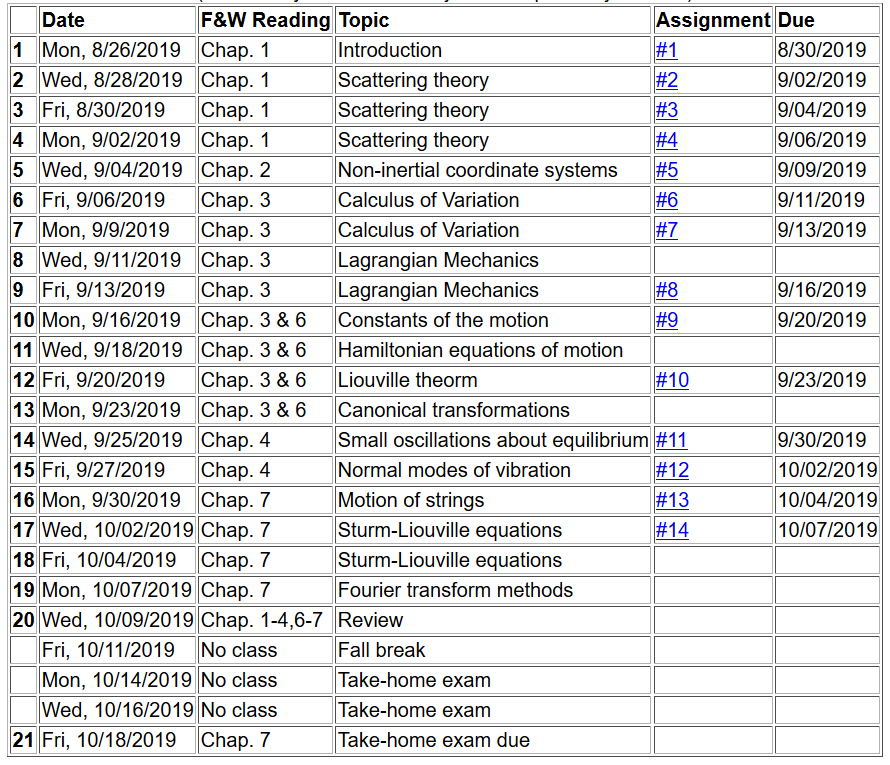 10/7/2019
PHY 711  Fall 2019 -- Lecture 19
2
Eigenvalues and eigenfunctions of Sturm-Liouville equations
10/7/2019
PHY 711  Fall 2019 -- Lecture 19
3
10/7/2019
PHY 711  Fall 2019 -- Lecture 19
4
Example
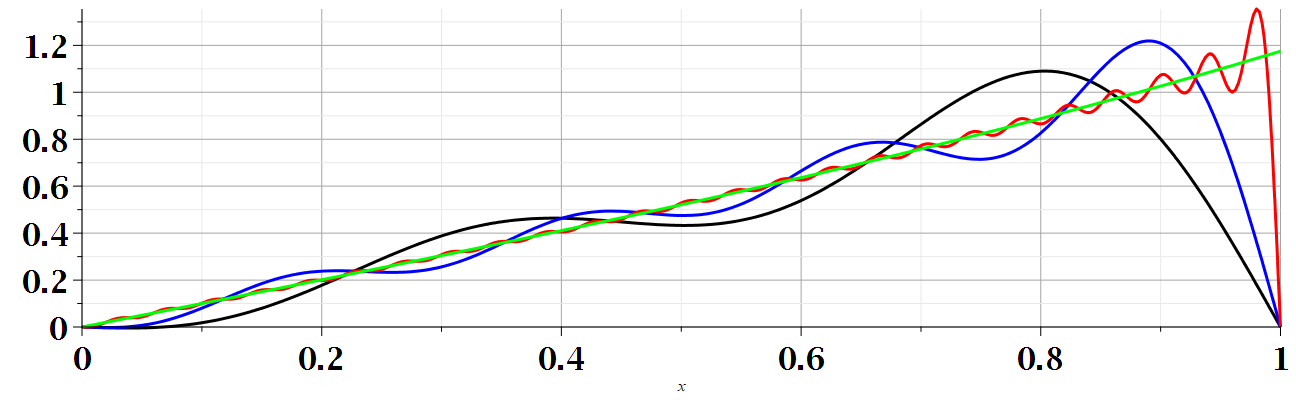 x
10/7/2019
PHY 711  Fall 2019 -- Lecture 19
5
Example
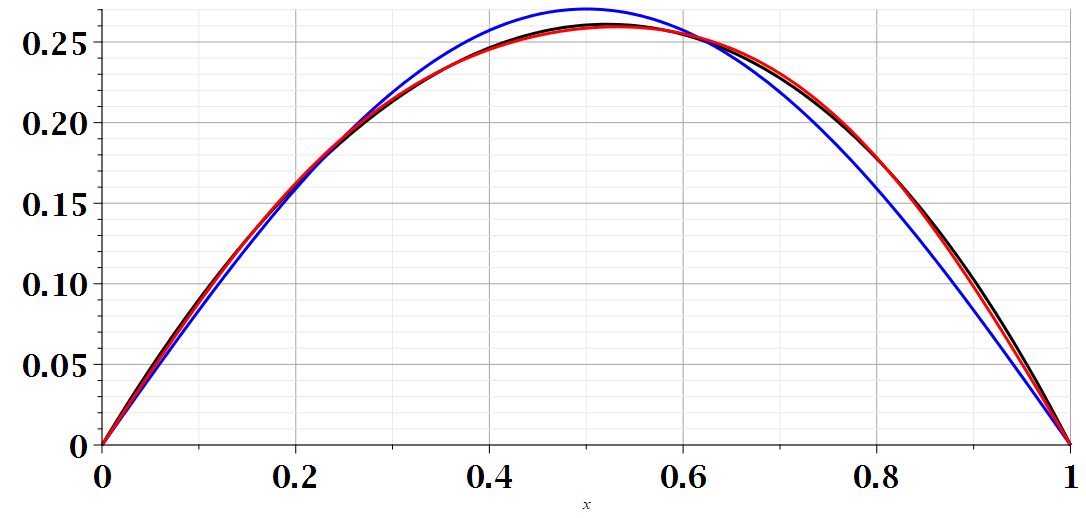 x
10/7/2019
PHY 711  Fall 2019 -- Lecture 19
6
Note that this analysis can also apply to time dependent functions.     In the remainder of the lecture, we will consider time dependent functions.
10/7/2019
PHY 711  Fall 2019 -- Lecture 19
7
Generalization to infinite range -- Fourier transforms
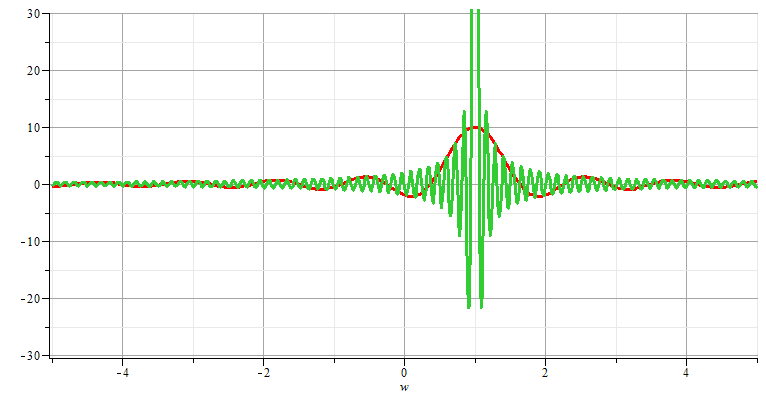 10/7/2019
PHY 711  Fall 2019 -- Lecture 19
8
Note:  The location of the 2p factor varies among texts.
10/7/2019
PHY 711  Fall 2019 -- Lecture 19
9
Note that for an infinite time range, the Fourier transform is continuous in both time and frequency.
10/7/2019
PHY 711  Fall 2019 -- Lecture 19
10
Use of Fourier transforms to solve wave equation
10/7/2019
PHY 711  Fall 2019 -- Lecture 19
11
Use of Fourier transforms to solve wave equation -- continued
Note that at this point, we do not know the coefficients An;  however, it clear that the solutions are consistent with D’Alembert’s analysis of the wave equation.
10/7/2019
PHY 711  Fall 2019 -- Lecture 19
12
10/7/2019
PHY 711  Fall 2019 -- Lecture 19
13
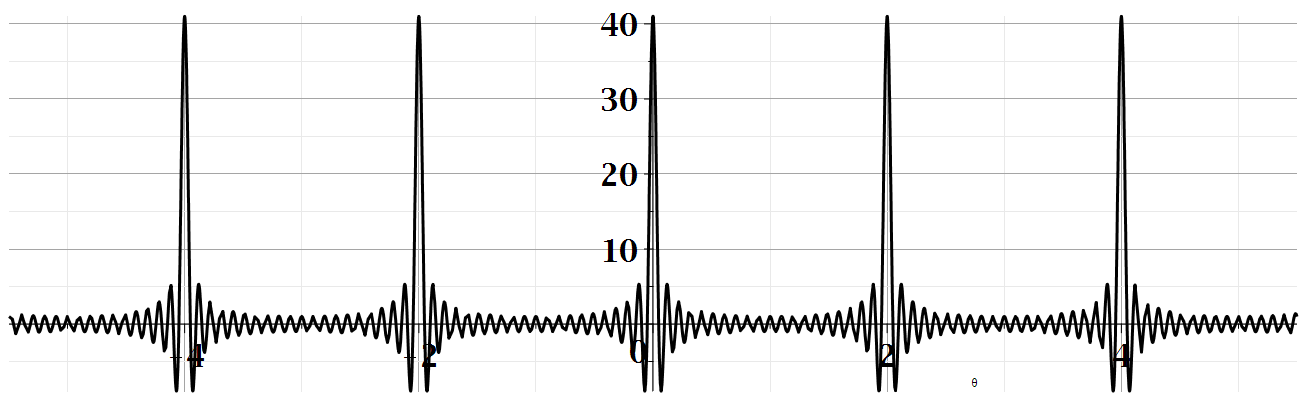 10/7/2019
PHY 711  Fall 2019 -- Lecture 19
14
10/7/2019
PHY 711  Fall 2019 -- Lecture 19
15
Example:
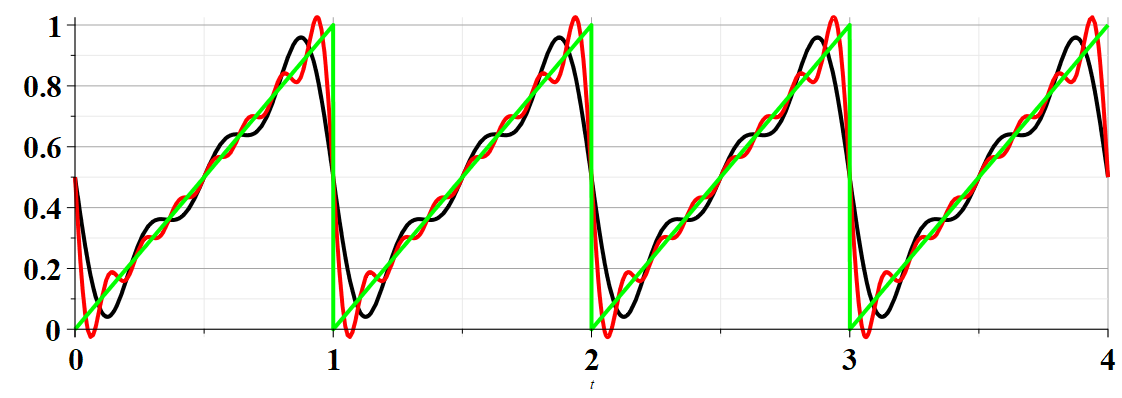 10/7/2019
PHY 711  Fall 2019 -- Lecture 19
16
Summary –
Find discrete frequencies w  for functions f(t) over finite time domain of for functions f(t) which are periodic: f(t)=f(t+nT)
Numerically, there is an advantage of tabulating double discrete Fourier transforms (discrete in w and in t).
10/7/2019
PHY 711  Fall 2019 -- Lecture 19
17
Example:
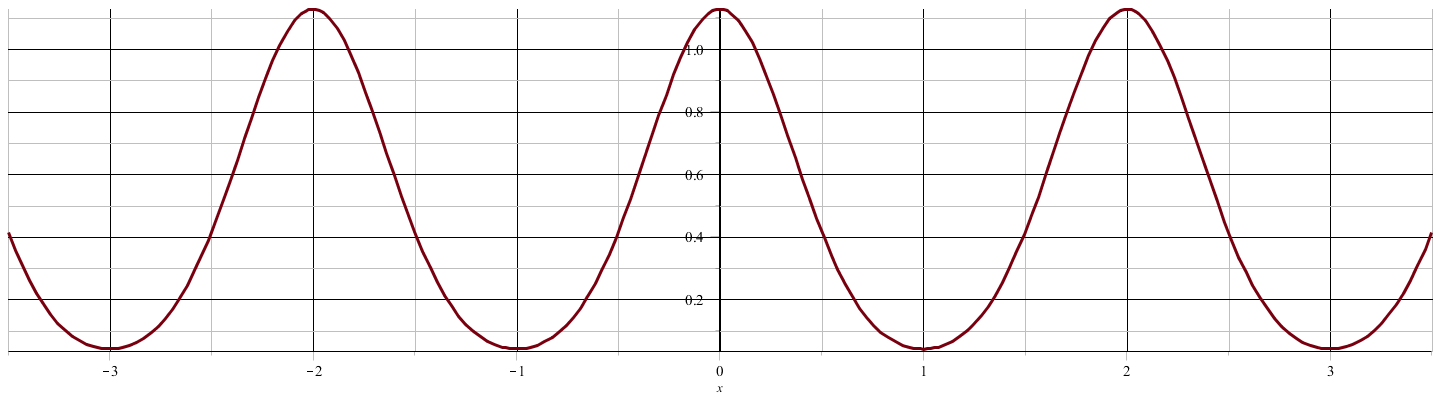 f(t)
t
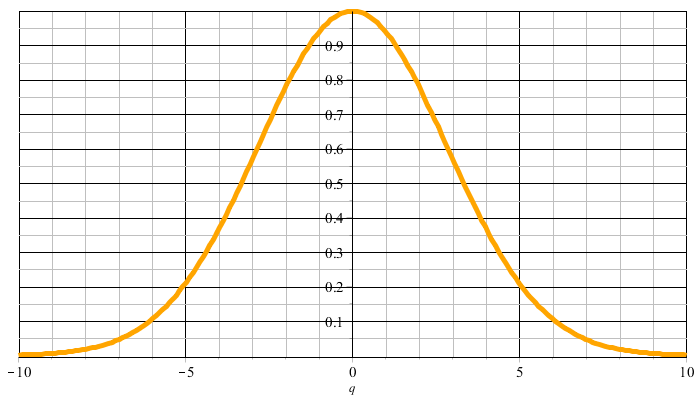 F(nW)
10/7/2019
PHY 711  Fall 2019 -- Lecture 19
18
nW
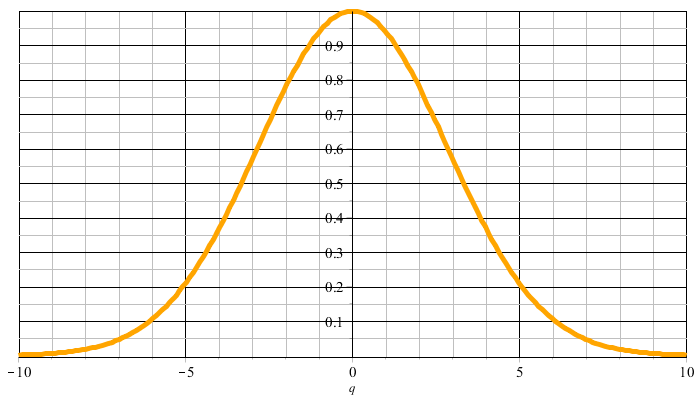 F(nW)
nW
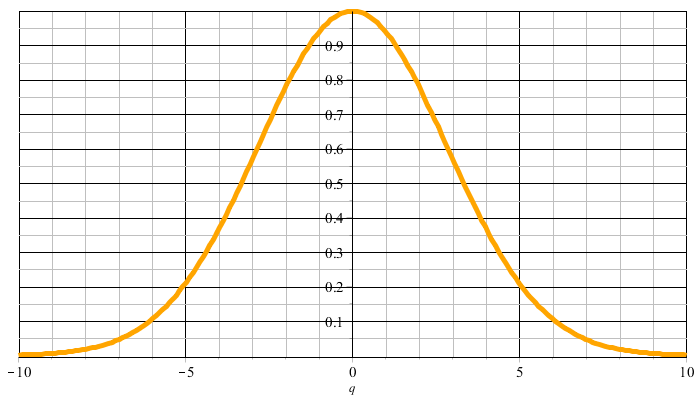 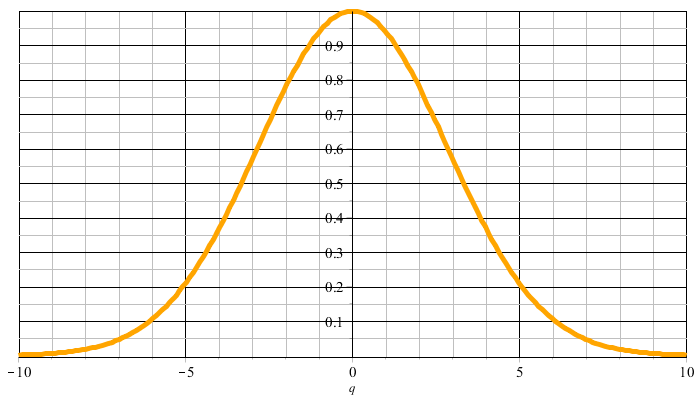 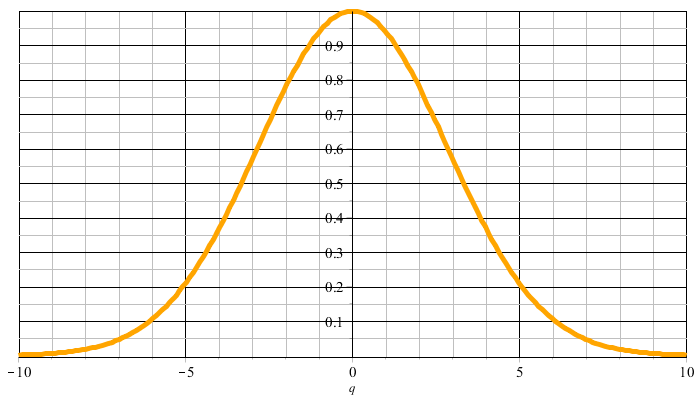 nW
n=M
n=-M
10/7/2019
PHY 711  Fall 2019 -- Lecture 19
19
Constructed frequency periodic function --
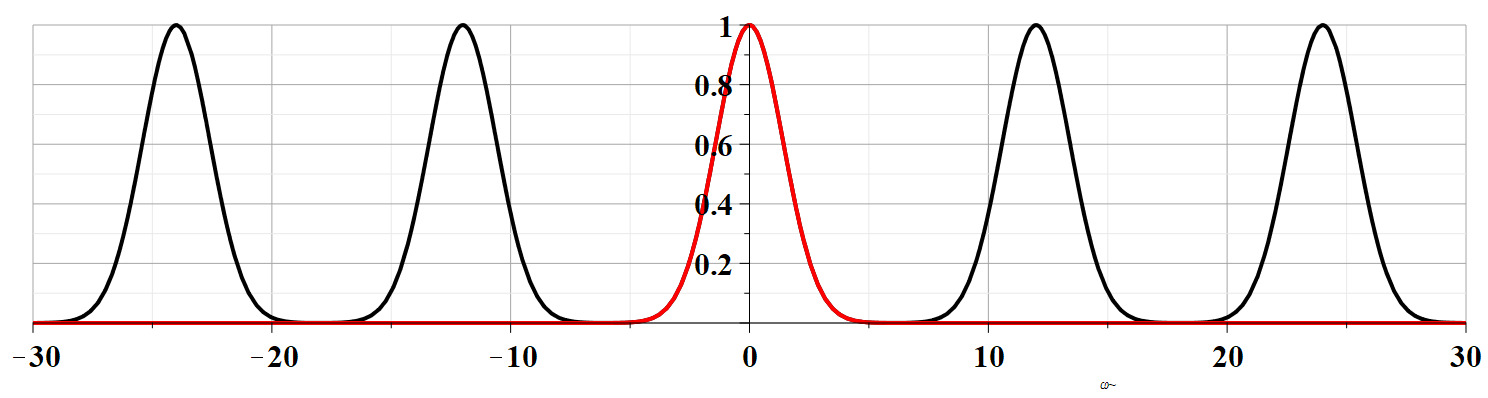 10/7/2019
PHY 711  Fall 2019 -- Lecture 19
20
10/7/2019
PHY 711  Fall 2019 -- Lecture 19
21
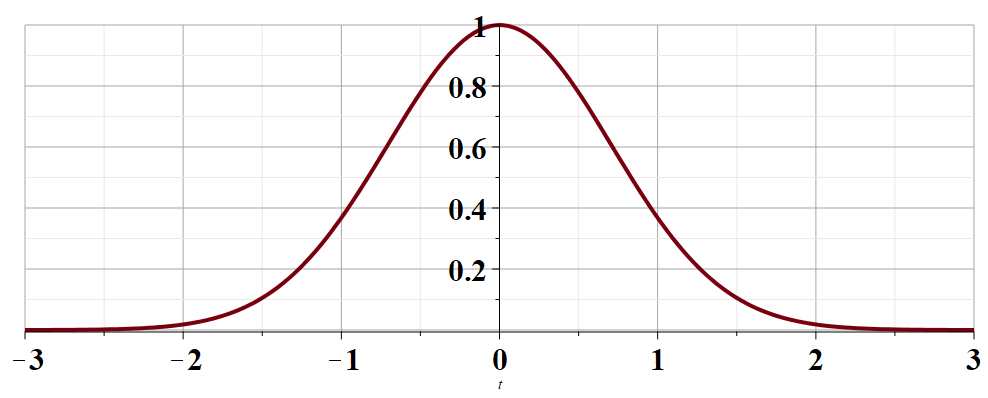 t  
10/7/2019
PHY 711  Fall 2019 -- Lecture 19
22
10/7/2019
PHY 711  Fall 2019 -- Lecture 19
23
10/7/2019
PHY 711  Fall 2019 -- Lecture 19
24
Cooley-Tukey algorithm:  J. W. Cooley and J. W. Tukey, “An algorithm for machine calculation of complex Fourier series”   Math. Computation 19, 297-301 (1965)
10/7/2019
PHY 711  Fall 2019 -- Lecture 19
25
http://www.fftw.org/
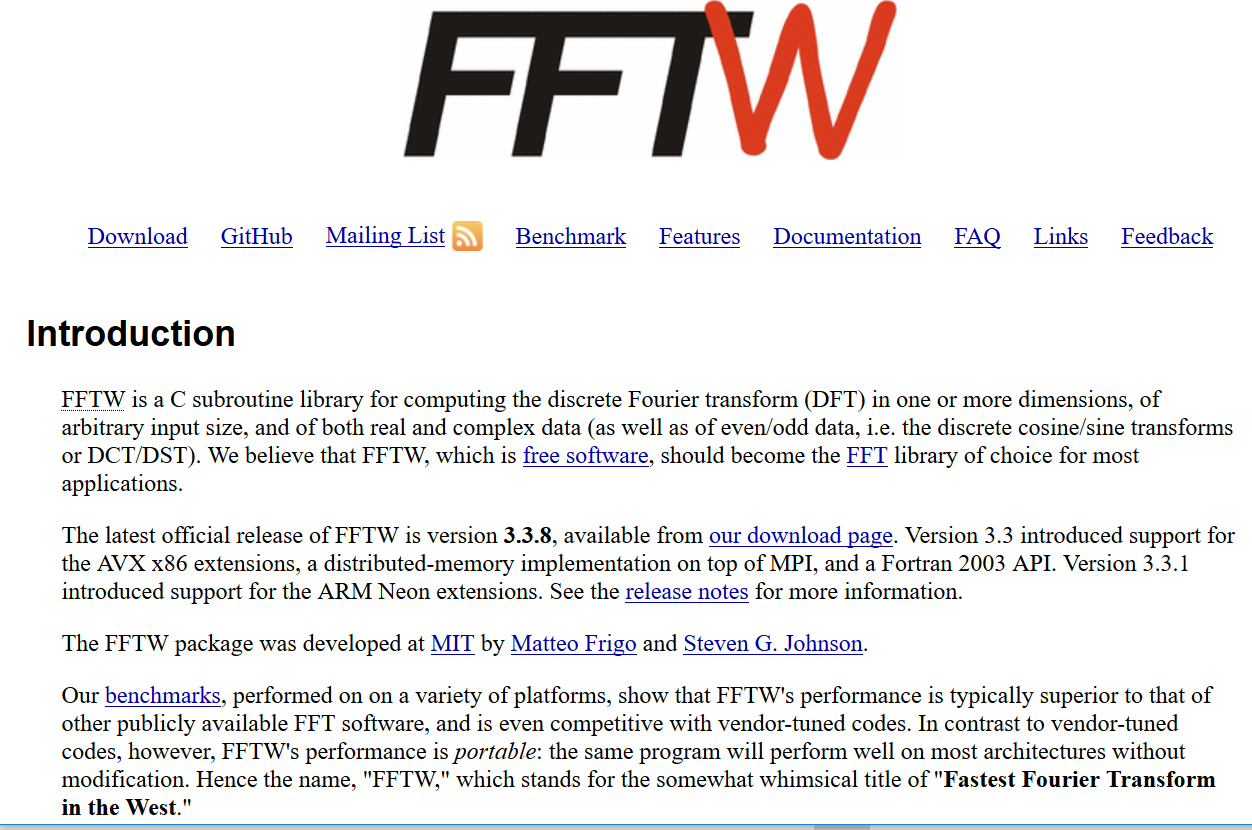 10/7/2019
PHY 711  Fall 2019 -- Lecture 19
26